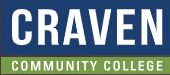 TABE  Math-EPAXENUnit-3  Multiply and DivideWhole NumbersLesson 16 Multiplication With CommutativeandAssociative Property
Revised: October 16, 2023
Nolan Tomboulian
Some graphics may not have copied well during the scan process.
1
Math-E  - Lesson 16 – Commutative
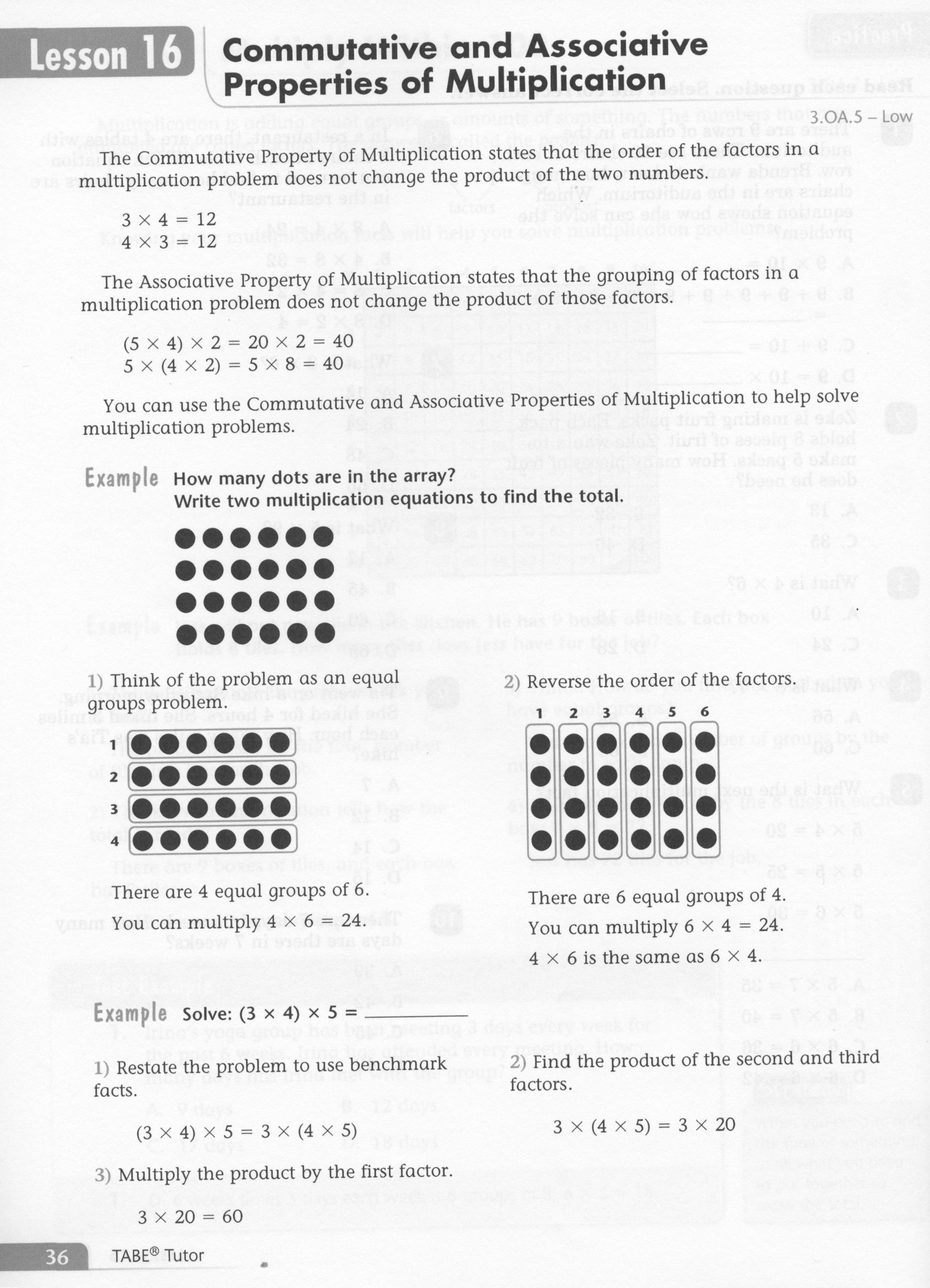 2
Math-E  - Lesson 16 – Commutative
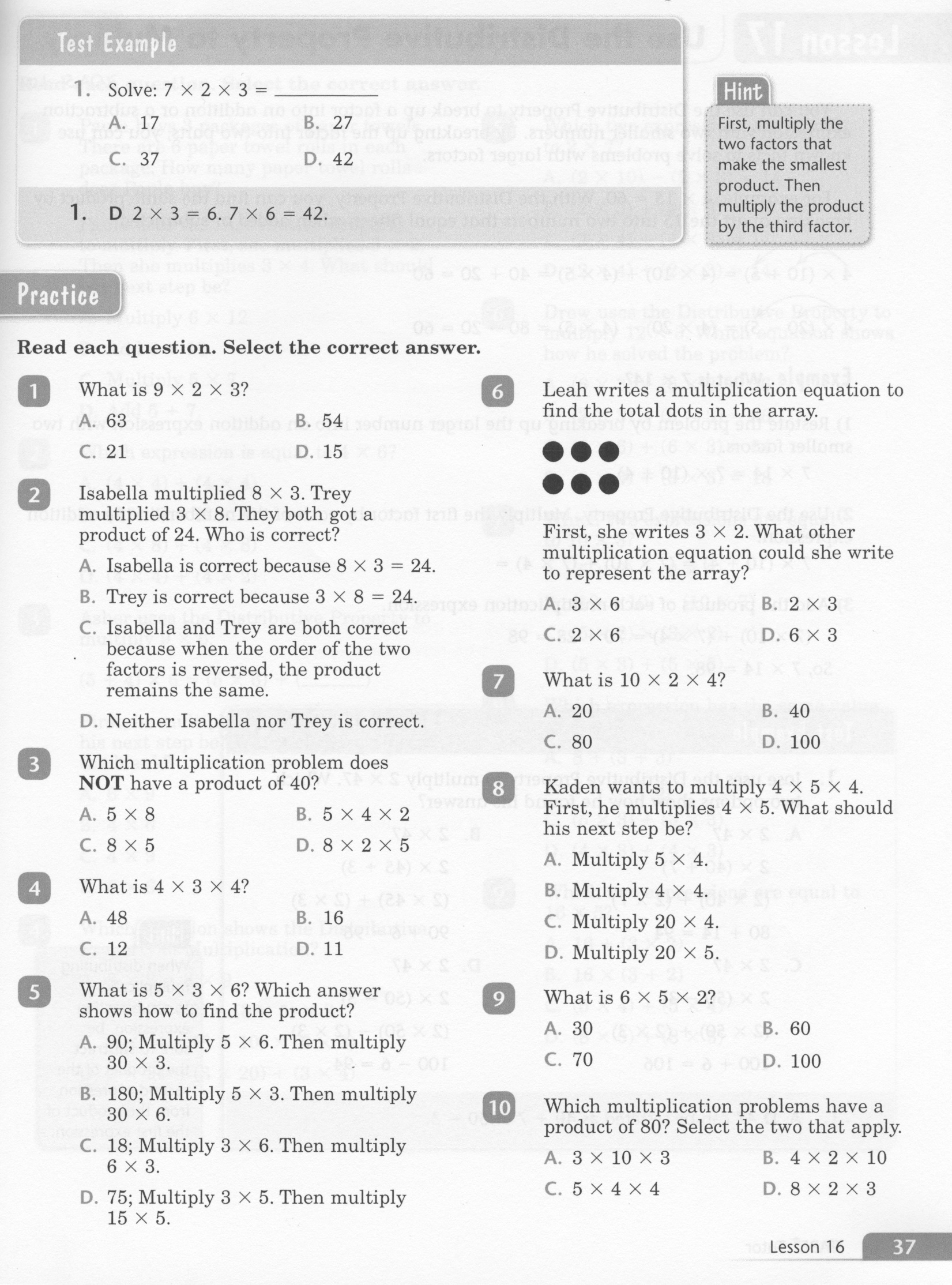 3
Math-E  - Lesson 16 – Commutative
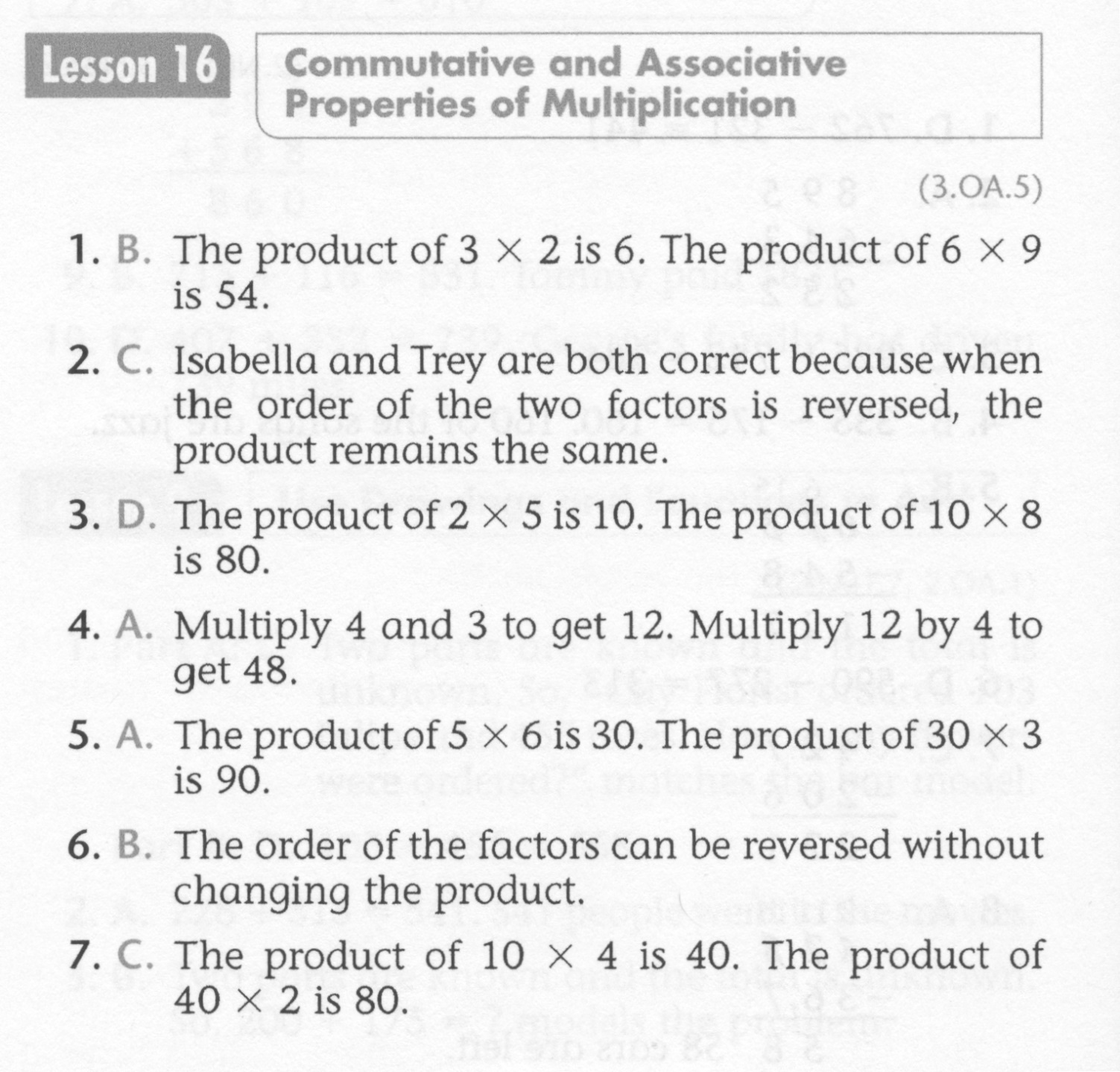 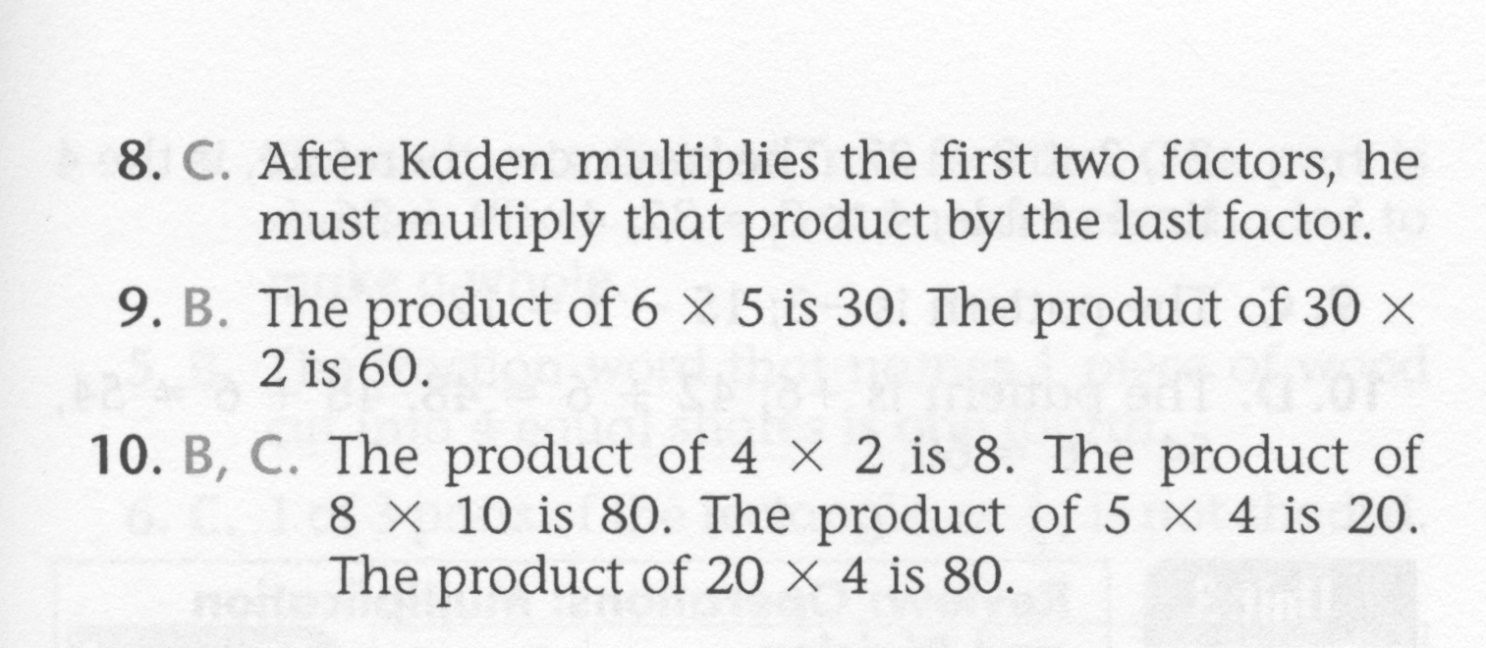 4
Math-E  - Practice 16 - Commutative
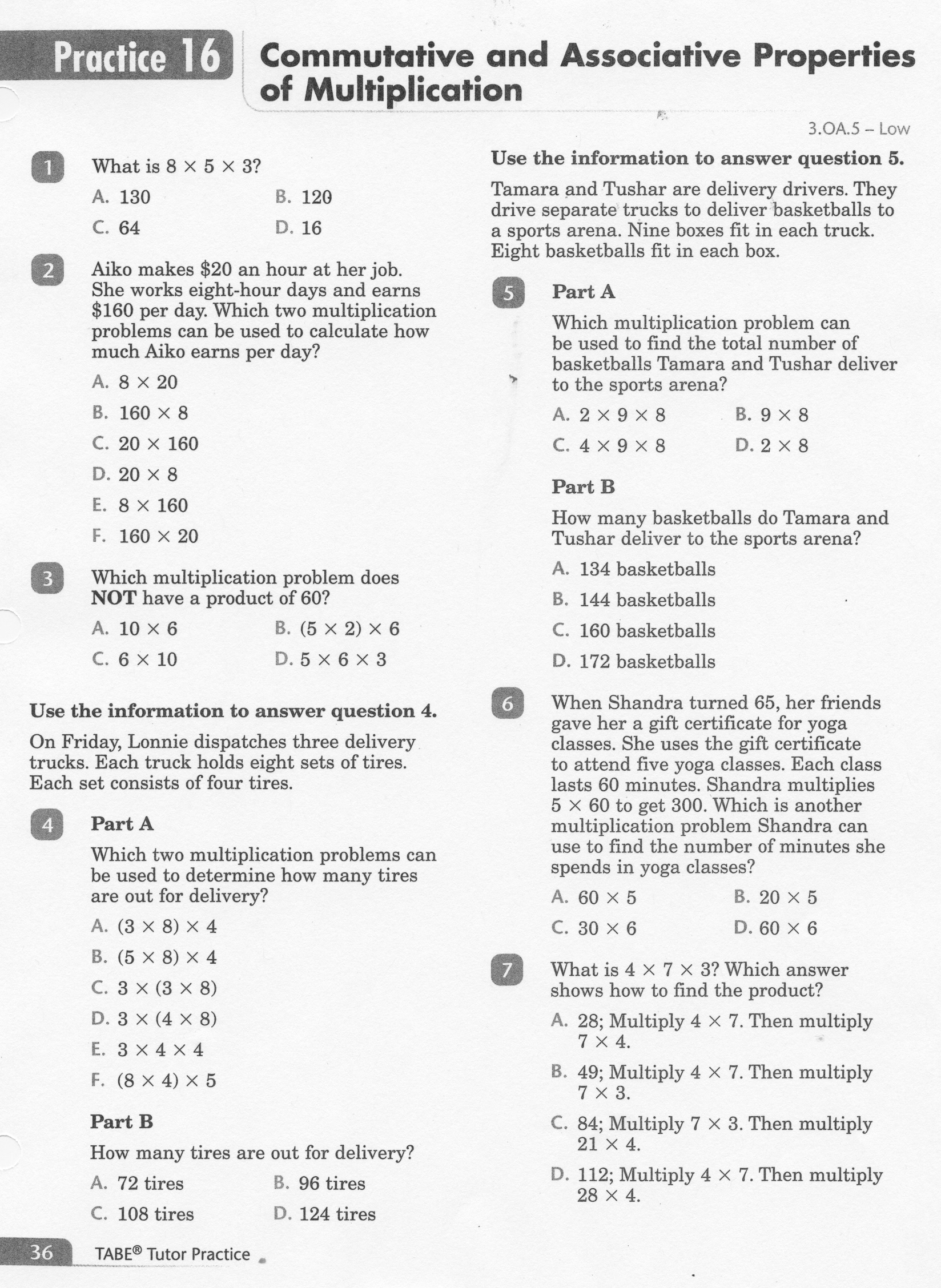 5
Math-E  - Practice 16 - Commutative
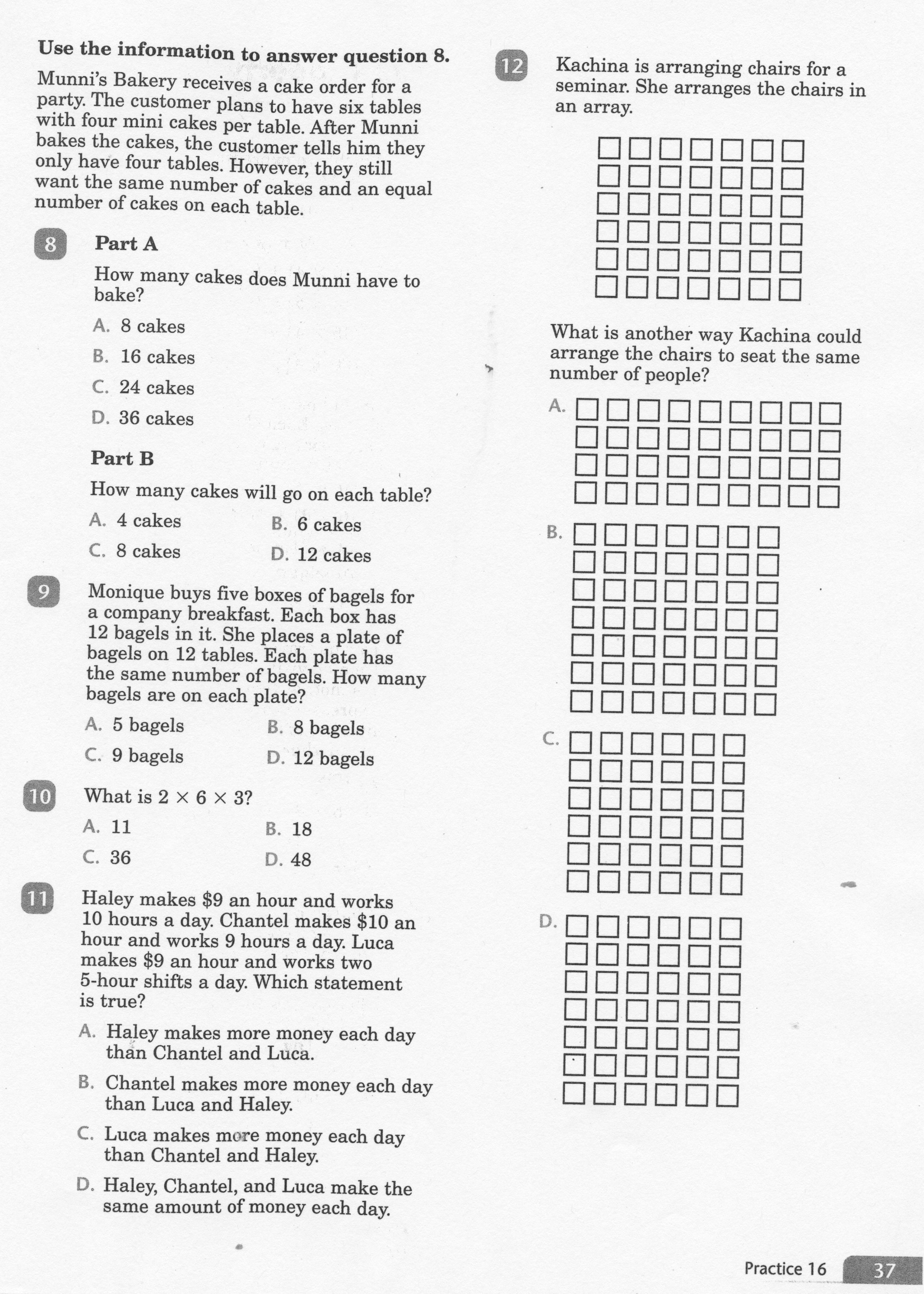 6
Math-E  - Practice 16 – Commutative
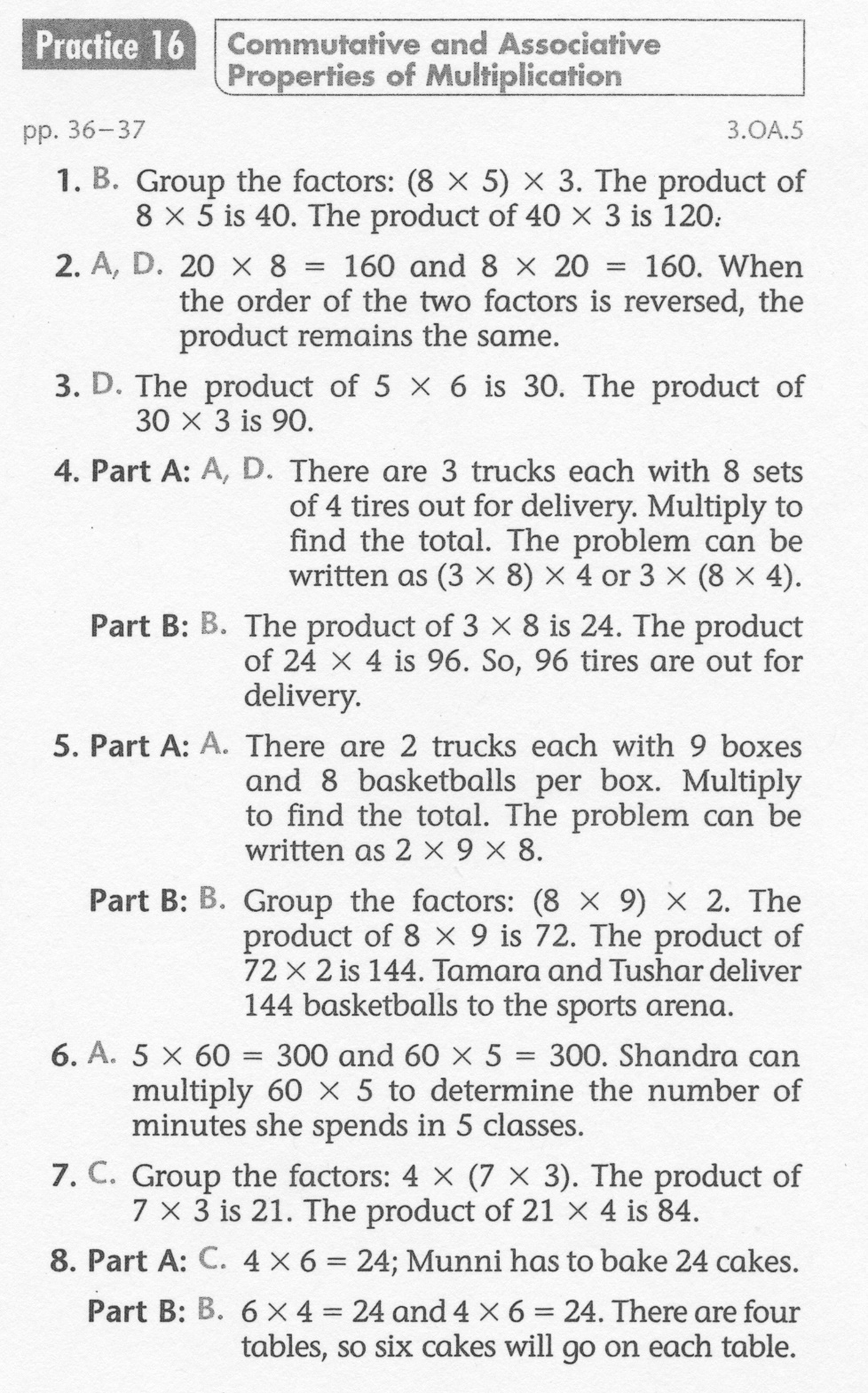 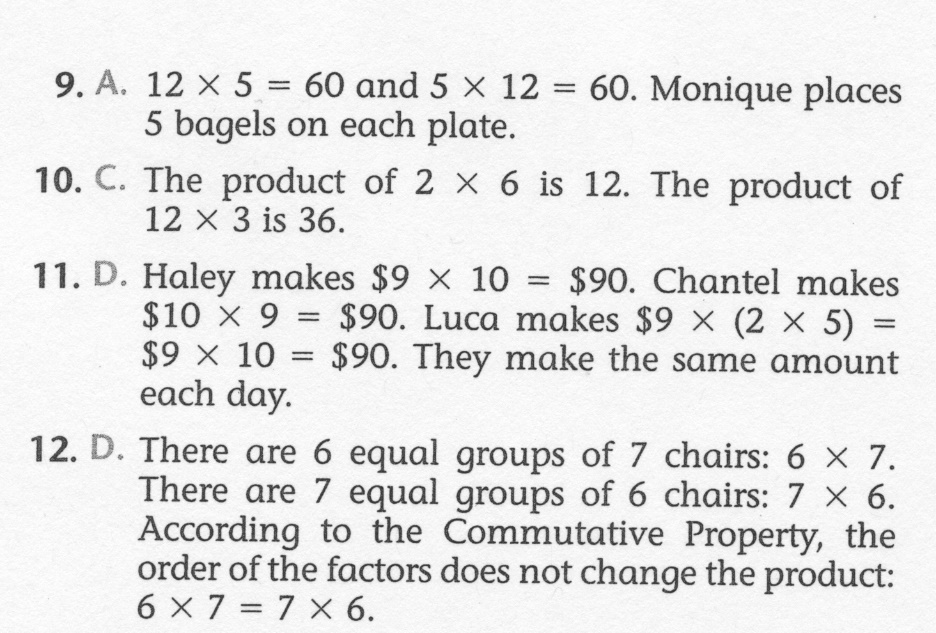 7